Создание полифункциональной развивающейпредметно-пространственной средыдля детей с ООП.
Педагог-психолог
 Ермолаева И.В. 
МДОАУ «Детский сад №38»
Актуальность
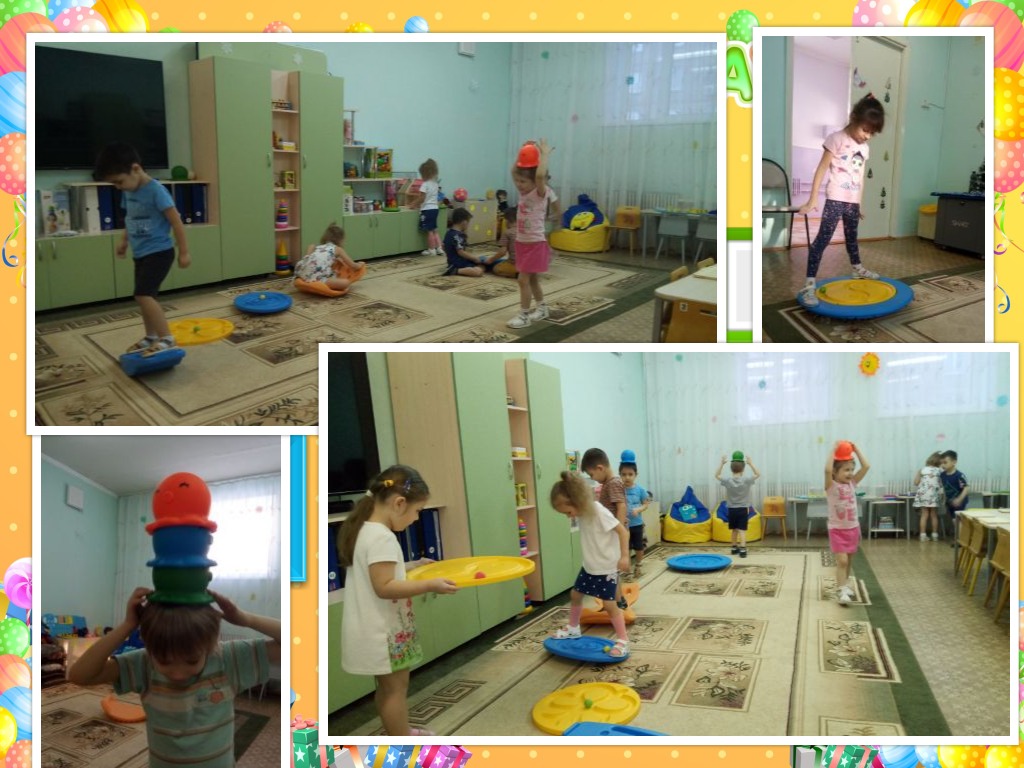 Одним из важнейших факторов развития личности ребенка является среда, в которой        он живет, играет, занимается      и отдыхает.
Детская деятельность               не может быть полноценной    на чисто вербальном уровне, вне предметной среды.
Требования ФГОС ДО к развивающей предметно-пространственной среде дошкольного учреждения:
содержательно-насыщенная
полифункциональная
трансформируемая
вариативная
доступная
безопасная
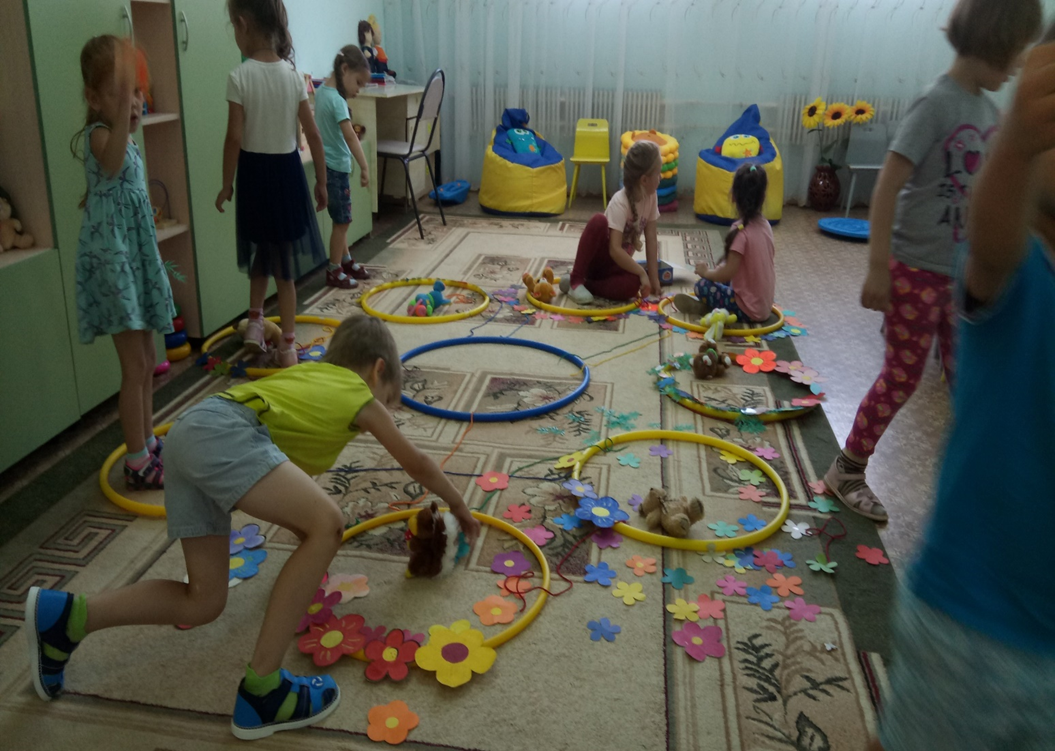 Требования к организации РППС.
комфортное размещение оборудования для организации совместной и самостоятельной деятельности;
все предметы должны быть соразмерны росту, руке и физиологическим возможностям детей;
среда должна быть наполнена развивающим содержанием;
предоставление детям права изменять окружающую среду в соответствии со вкусом и настроением;
размещение материалов должно быть функциональным;
предметы должны стимулировать активность ребенка;
среда должна быть полифункциональной;
среда должна иметь подвижные границы.
Не рекомендуется использовать
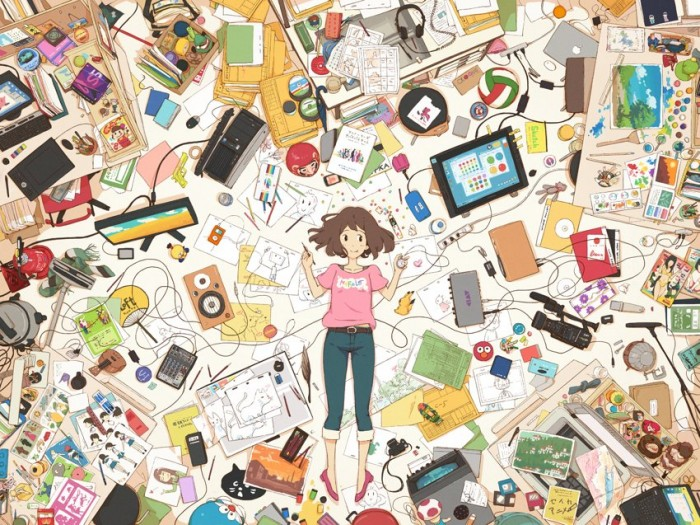 Блестящие поверхности;
Лампы накаливания;
Яркую и мелькающую подсветку;
Все стили интерьерного и  фитодизайна одновременно.
Полифункциональность -
от греч. polu - много и лат. funсtio - исполнение, осуществление, деятельность.
По ФГОС ДО полифункциональность материалов должна включать:
возможность разнообразного использования различных составляющих предметной среды, например, детской мебели, матов, мягких модулей, ширм и т. д. ;
наличие в кабинете полифункциональных (не обладающих жестко закрепленным способом употребления) предметов, пригодных для использования в разных видах детской активности, в том числе в качестве предметов-заместителей в детской игре.
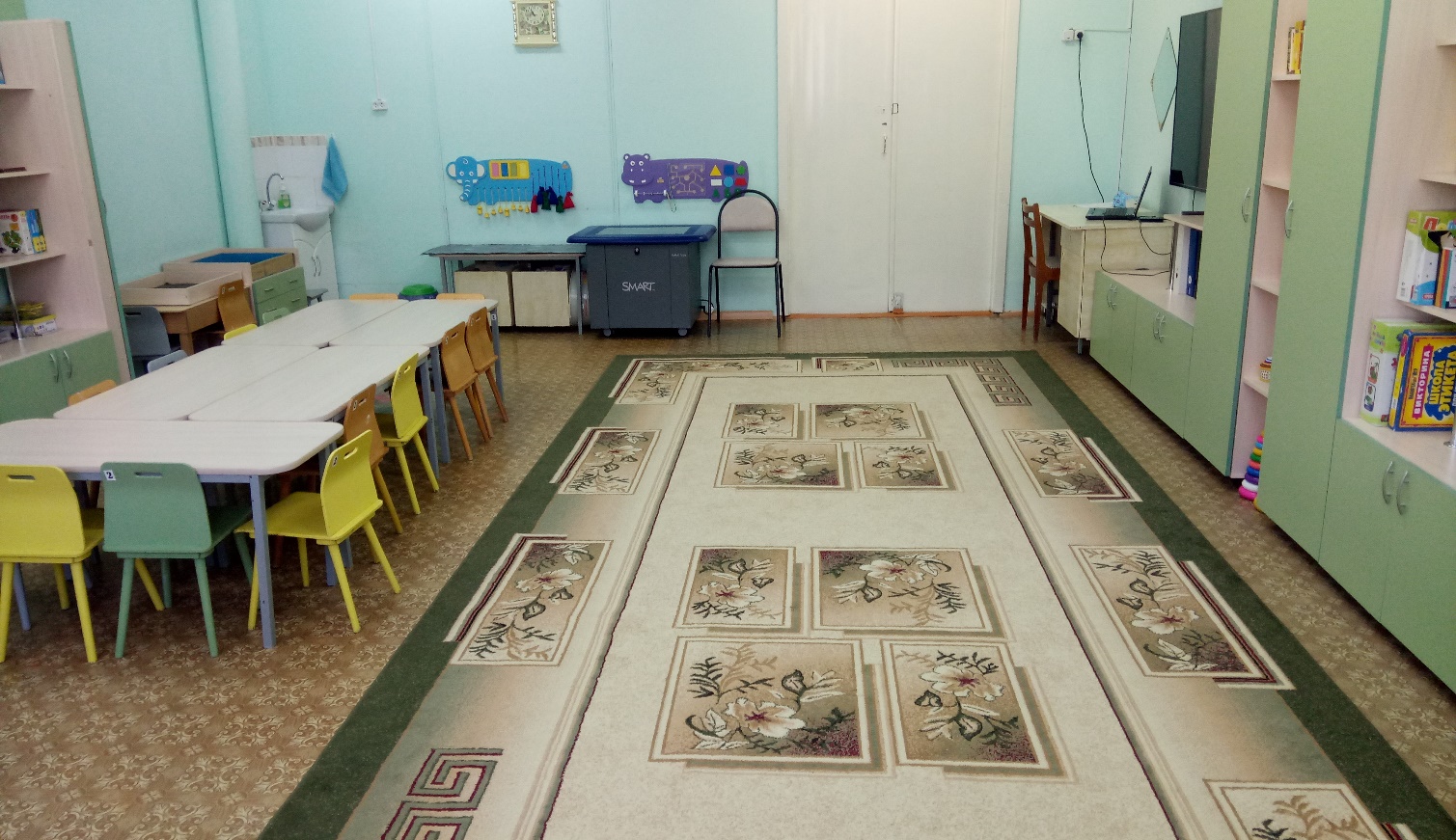 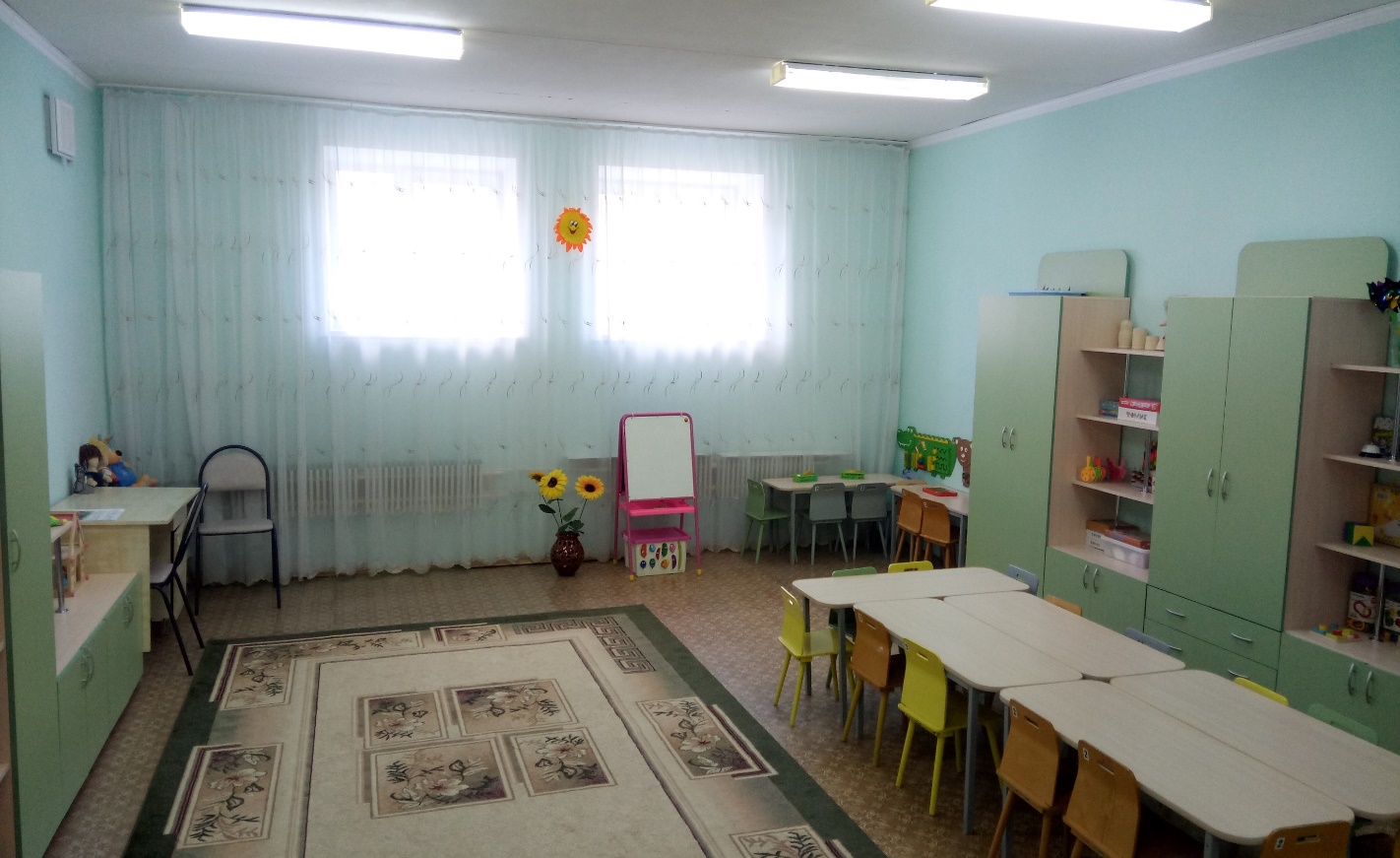 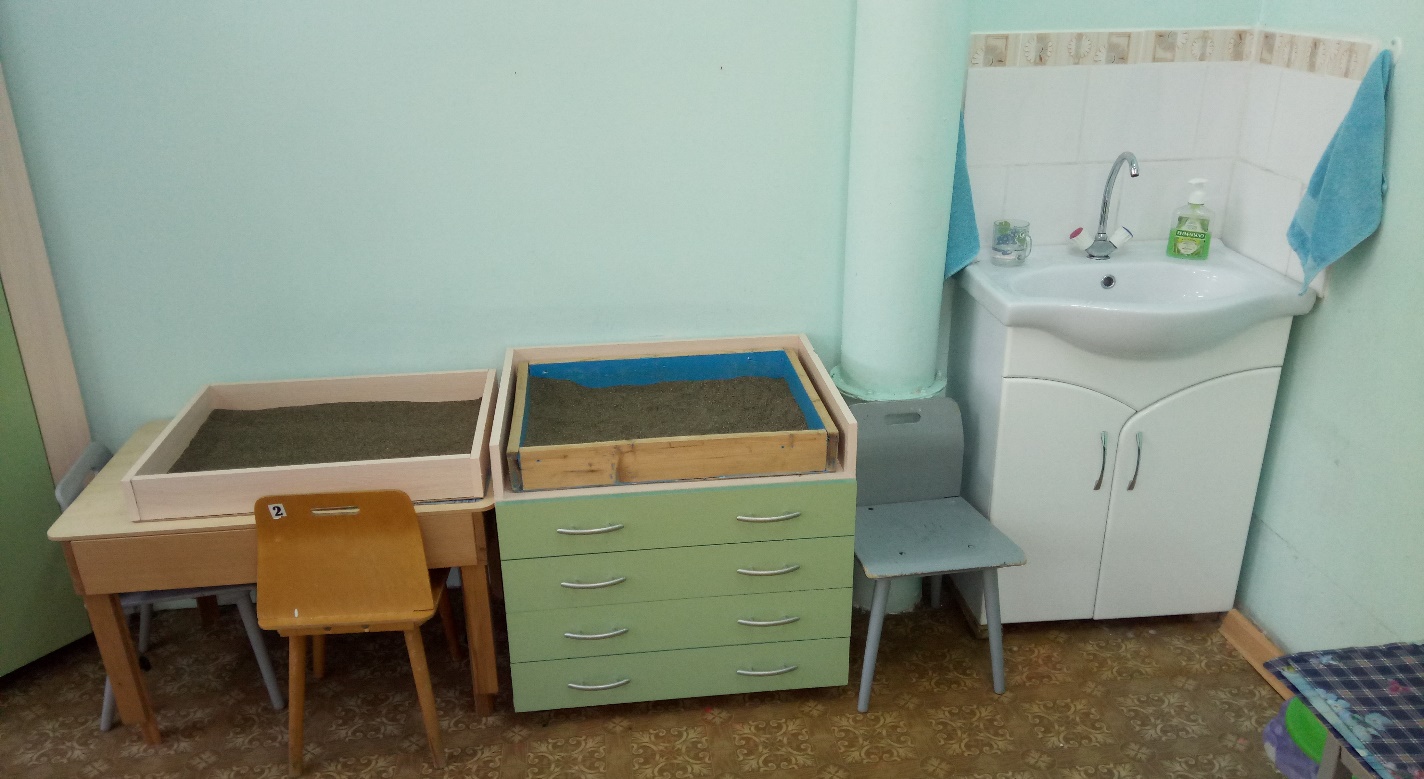 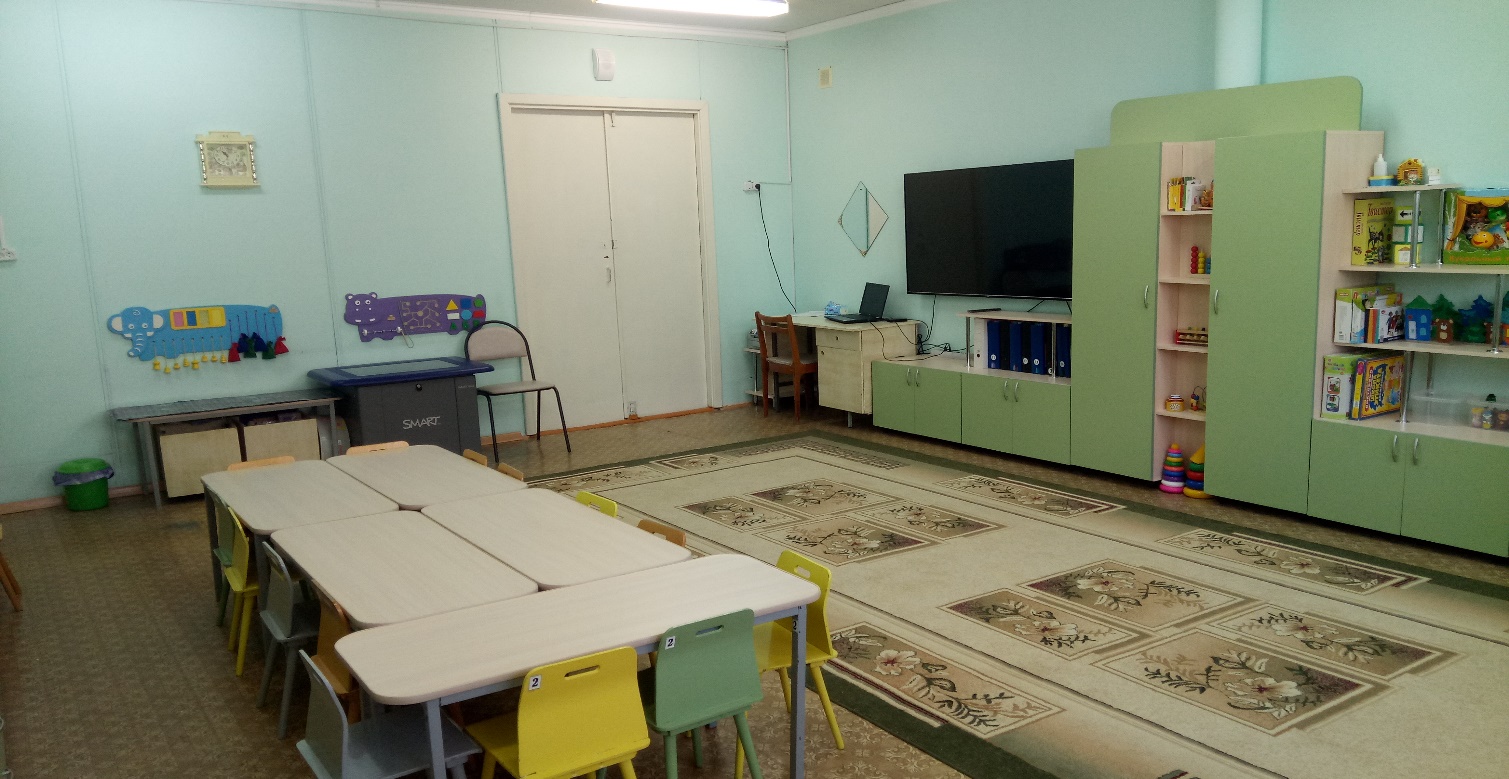 Организация рабочего пространства кабинета педагога-психолога
1. Зона консультативной работы.         3. Зона игр за столом.2. Зона игр и релаксации.                      4. Рабочая зона педагога-психолога.
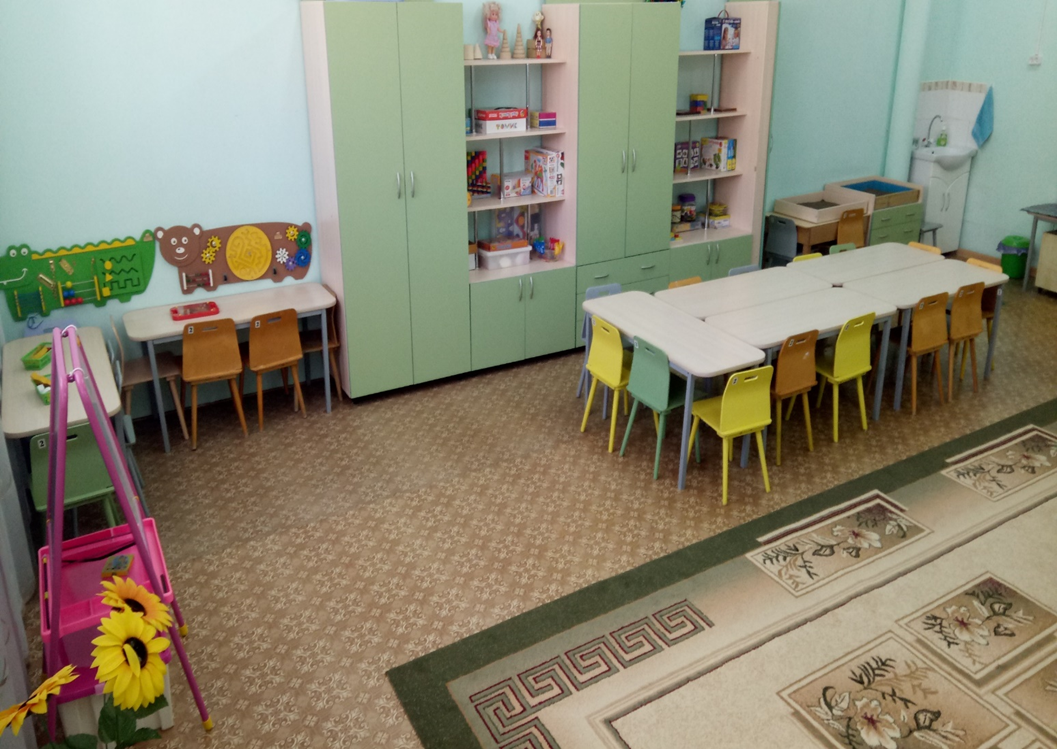 1
3
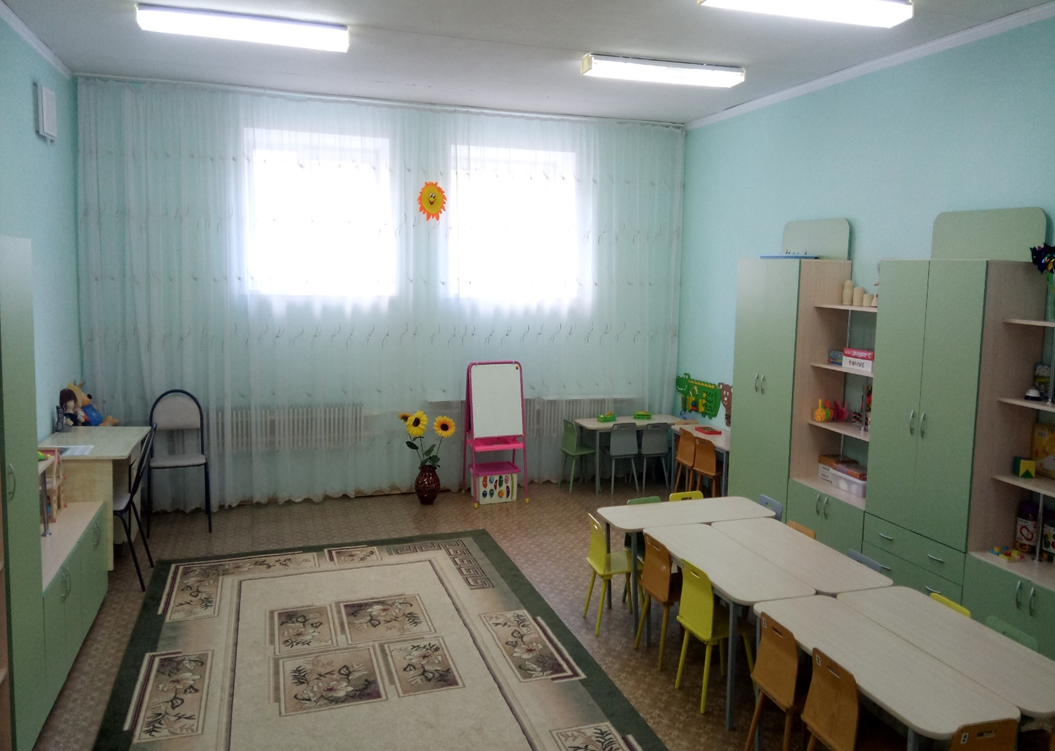 2
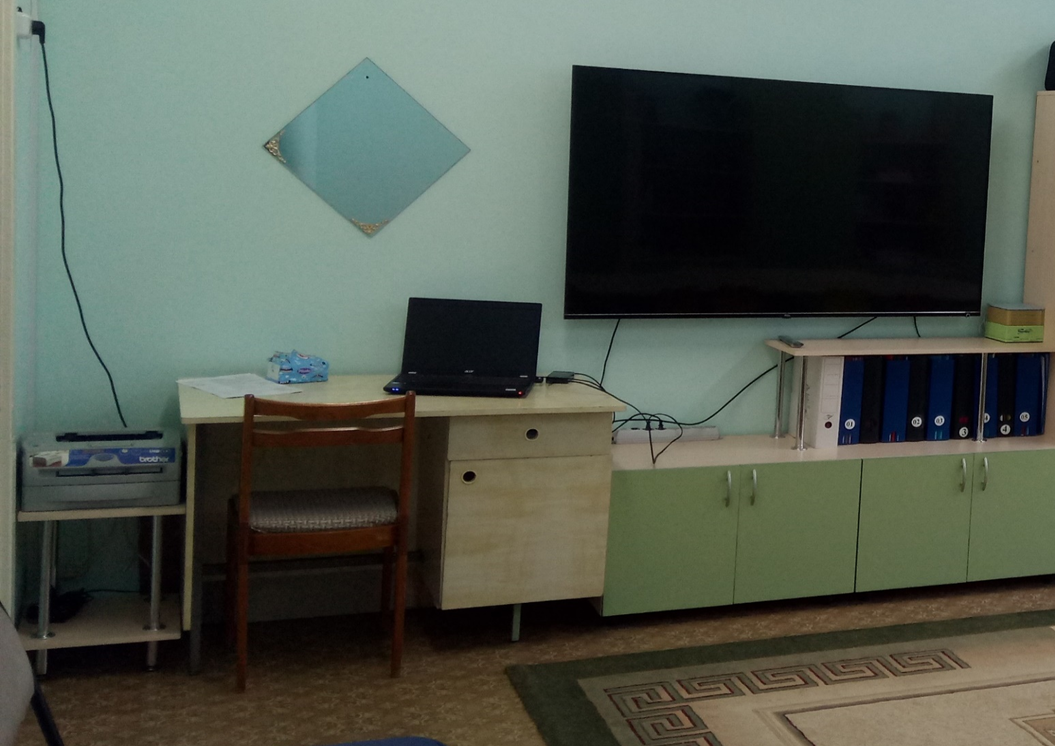 4
Возможность разнообразного использования различных составляющих предметной среды, например, детской мебели
Зона релаксации и снятия эмоционального напряжения
Большое значение для восстановления душевного равновесия ребенка имеет возможность побыть наедине   с самим собой, на время отключиться от окружающей действительности. 
Дети могут сделать это, забравшись в небольшой матерчатый вигвам или создать свой домик-теремок из обруча.
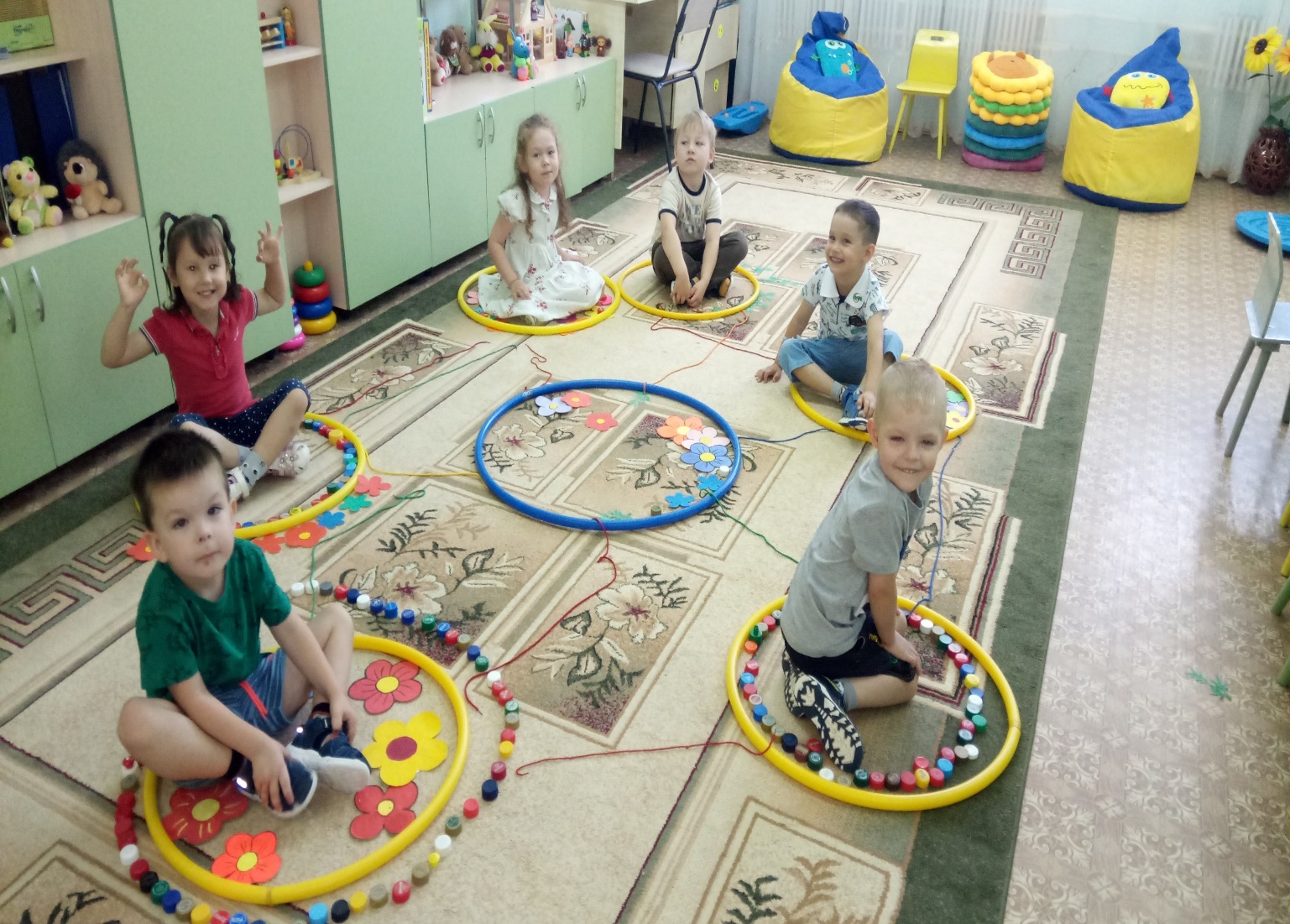 Зона игровой терапии
Зона игровой терапии в кабинете детского психолога приобретает особое значение и поэтому должна быть по-особому оснащена. 
В нее следует приобрести мягкое покрытие для пола, передвижную мебель, способствующую быстрой смене ситуации в игровом сюжете, игрушки, поделочные материалы, карандаши, альбомы и т. д.
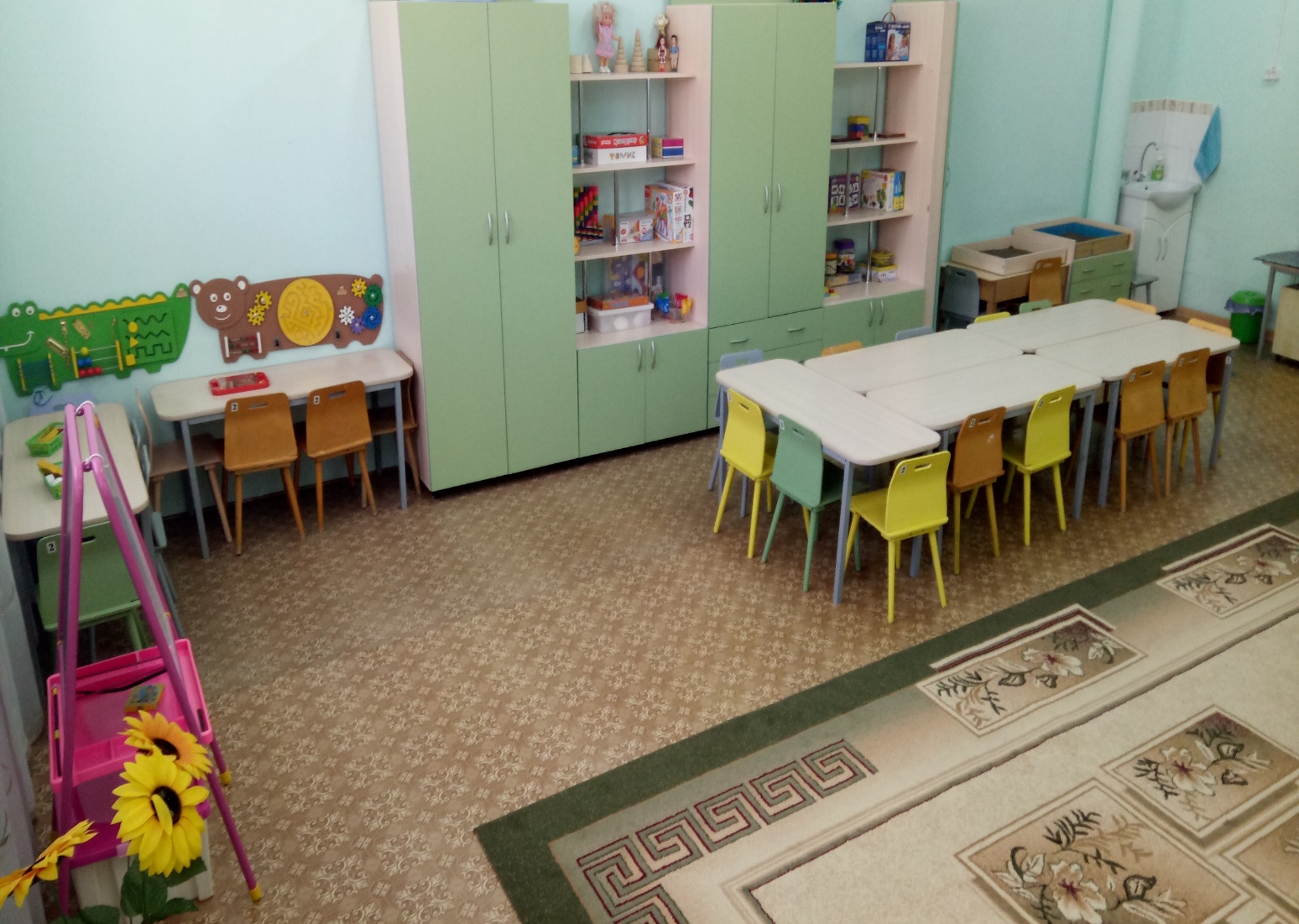 Детская активность в игровой зоне.
Детская активность в игровой зоне.
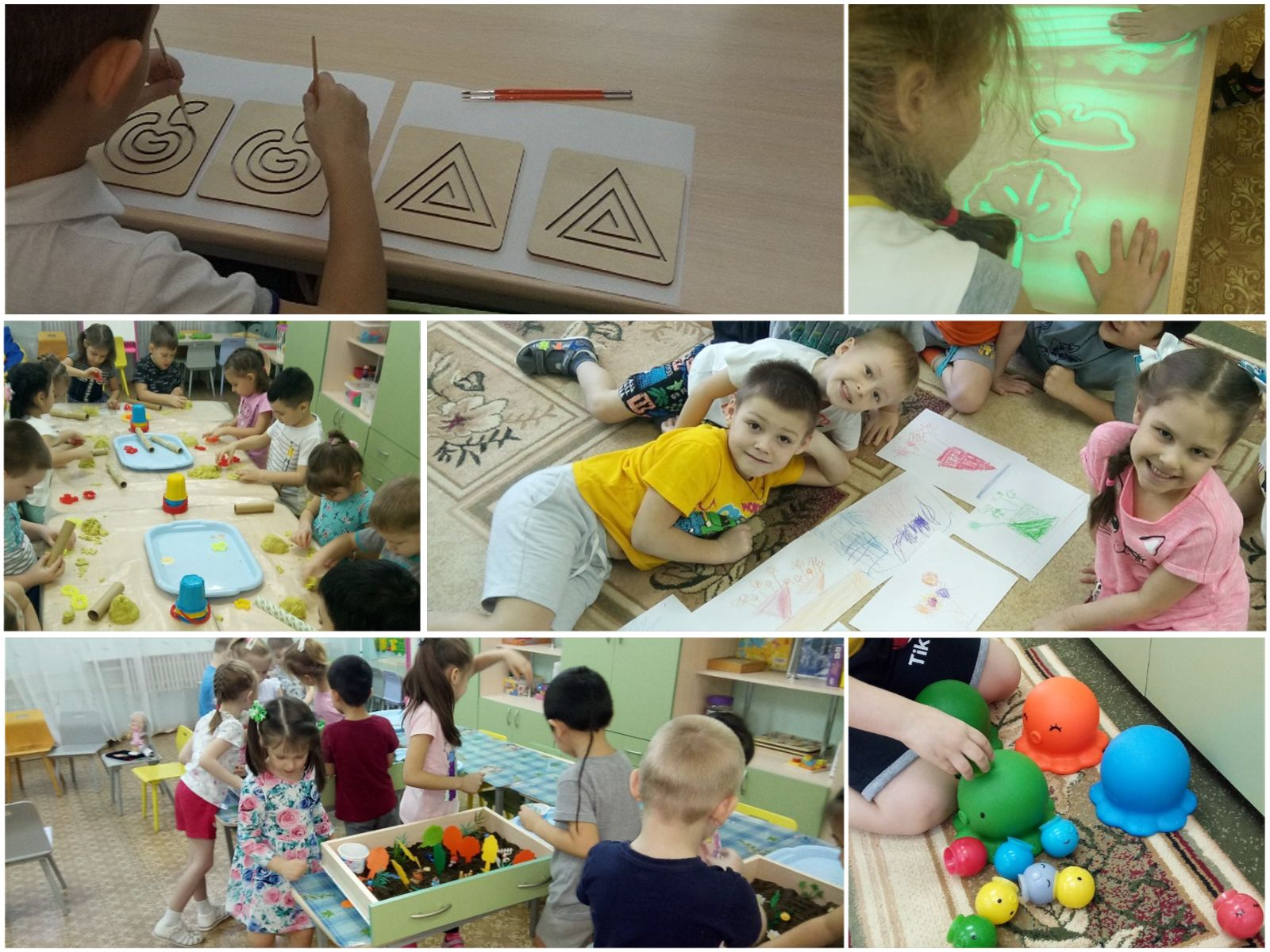 Использование игрушек в соответствии с замыслом ребенка, сюжета в разных функциях.
Игры 
с сенсорным материалом
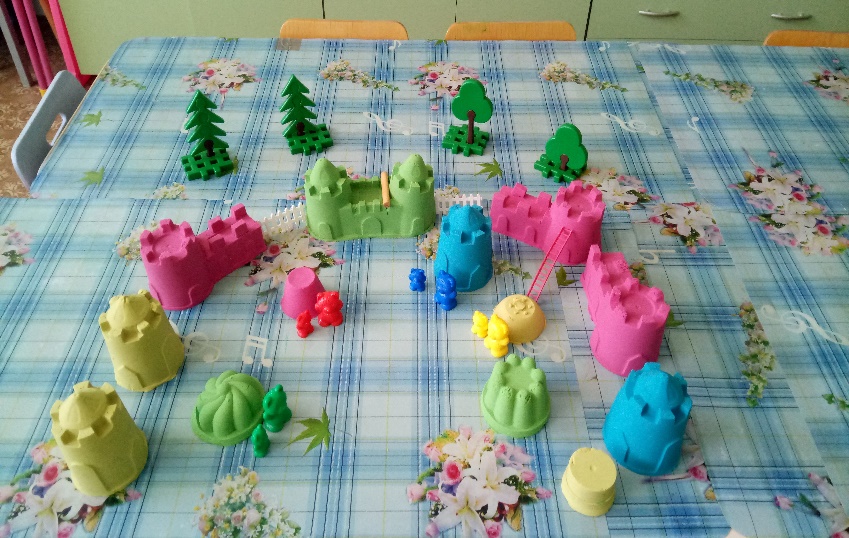 Использование игрушек в соответствии с замыслом ребенка, сюжета в разных функциях.
Шаблоны 
для игр с песком.
Детская посуда.
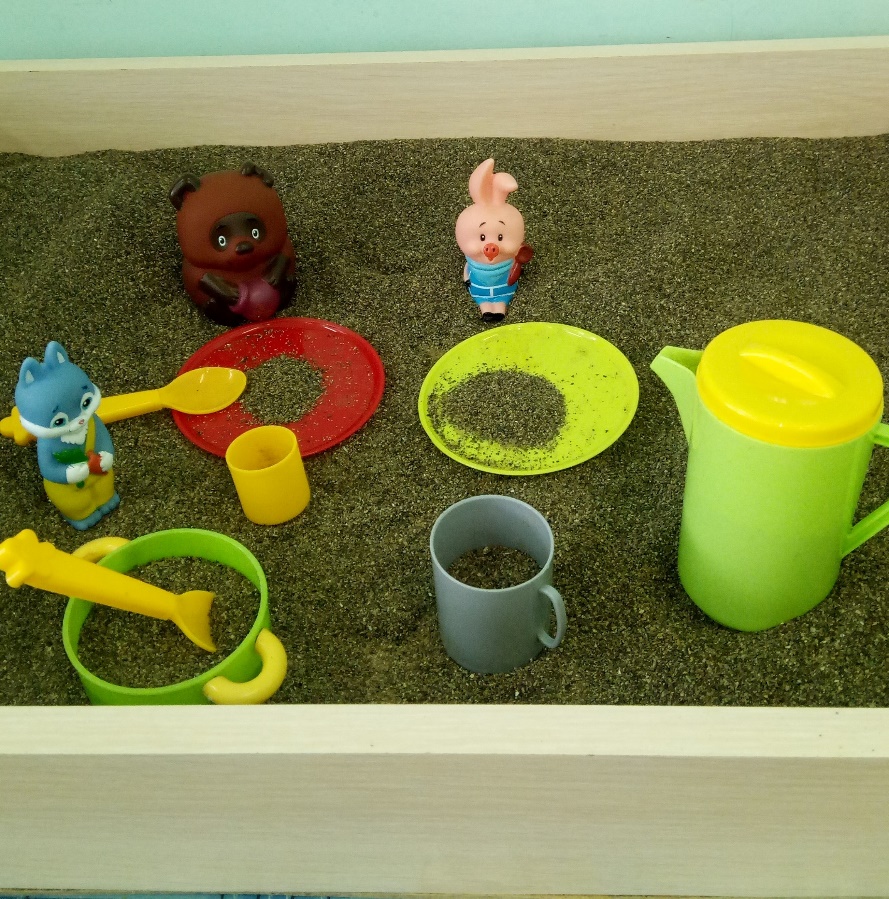 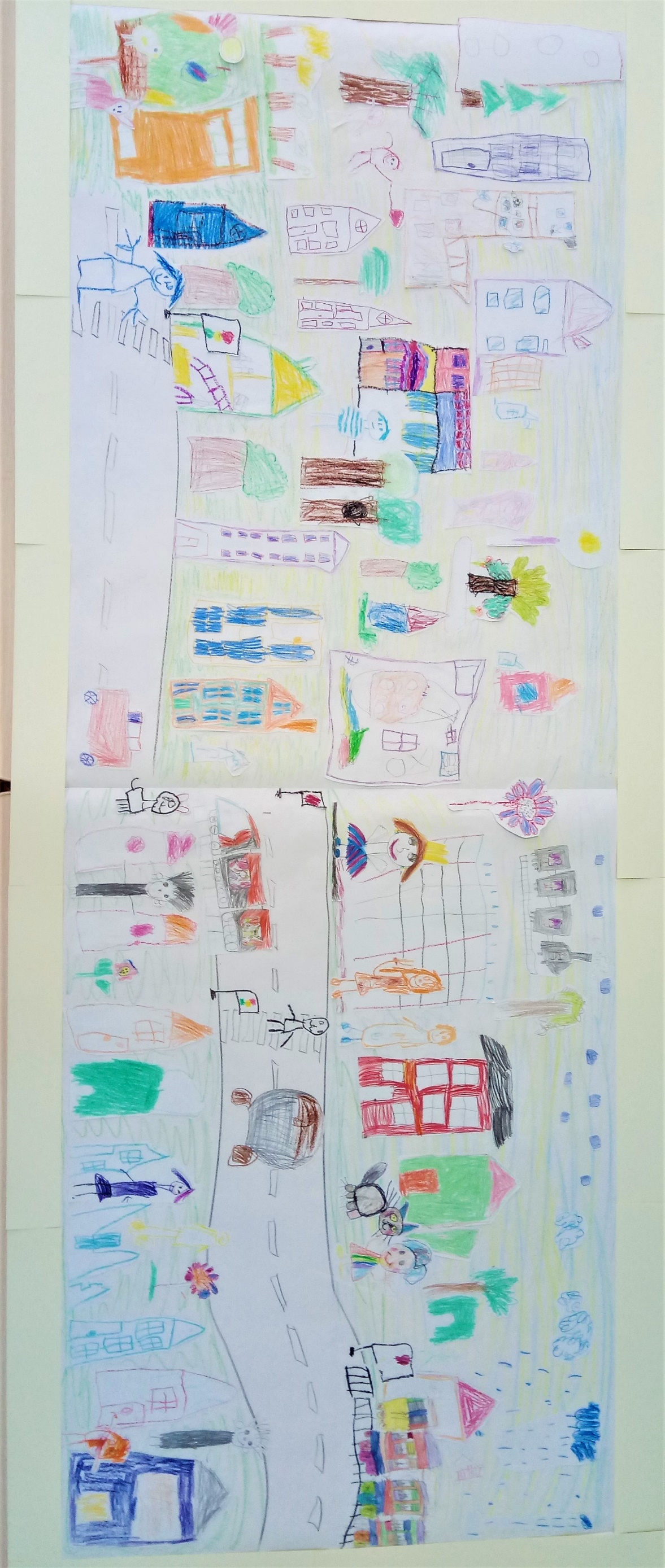 Коллективная работа. Коллаж «День знаний в нашем городе».
Техническое оснащение кабинета педагога-психолога
• оргтехника (компьютер, принтер, ксерокс);
• система видеозаписи и видеовоспроизведения с набором видеозаписей и слайдов;
• система звукозаписи и звуковоспроизведения с набором звукозаписей.
Проект «Волшебный мир сенсорной комнаты»
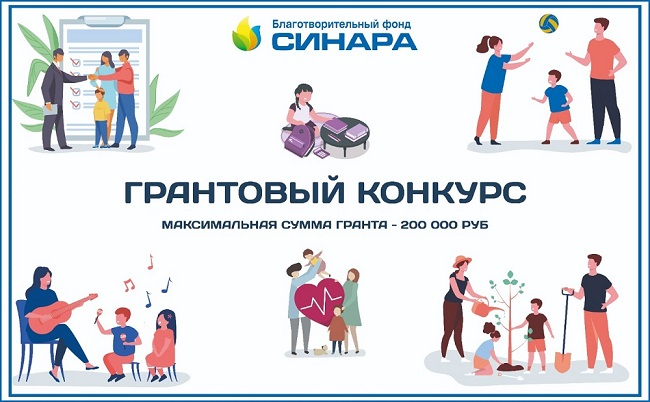 МДОАУ 
«Детский сад № 38»
 победитель 
 первого этапа грантового конкурса благотворительного фонда «Синара»          в номинации       «Жизнь без границ».
Спасибо за внимание.